Assemblages de panneauxpar vis Direkta
Gérard Nourigat
De quoi s’agit-il ?
2
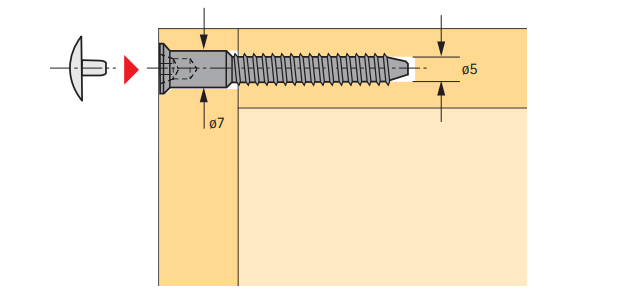 Assembler des panneaux
De quoi s’agit-il ?
2
Il arrive qu’on ait à assembler des panneaux d’agglo ou de MDF pour construire descaissons à un format particulier
Il s’agit d’un assemblage de rencontrequi ne nécessitera pas d’être démontable
Hettich le premier a développé une visserie particulière pour répondre à ce besoin
La mise en œuvre est particulièrement facile
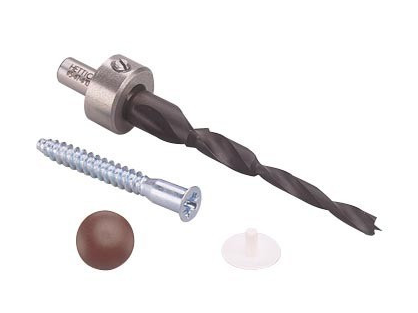 Les vis Direkta 1 et 2 choix du modèle
2
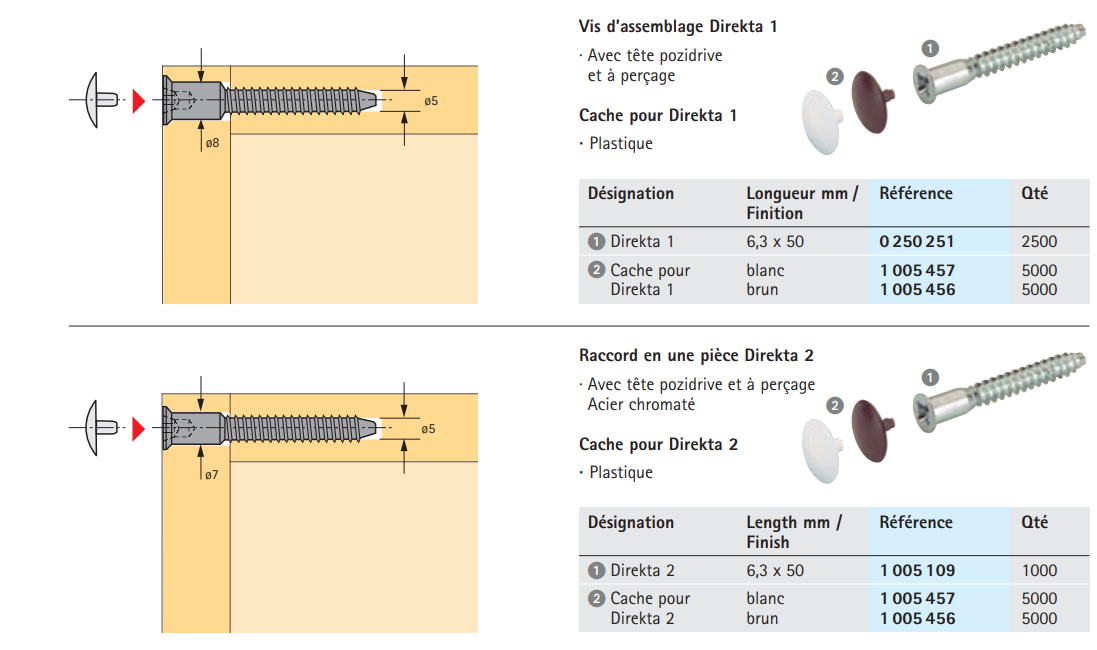 Le modèleDirekta 2est le pluscourantaujourd’hui
8
7
Les vis Direkta 1 et 2 choix du modèle
2
Prix au cent
Le format le plus courant est7 x 50 à 8 € le 100
Il faut utiliser une mèche de perçage étagée à 50 €
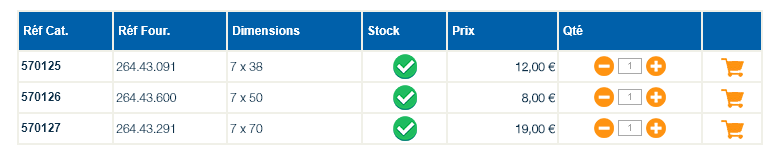 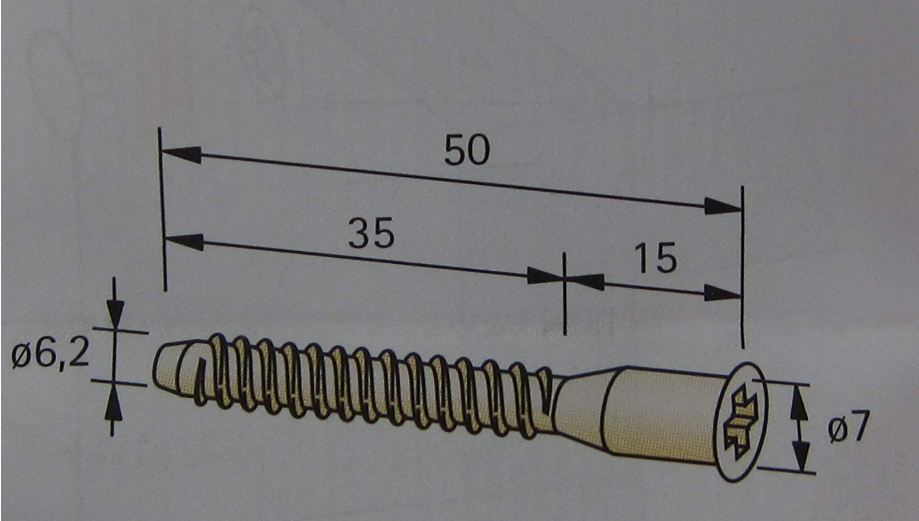 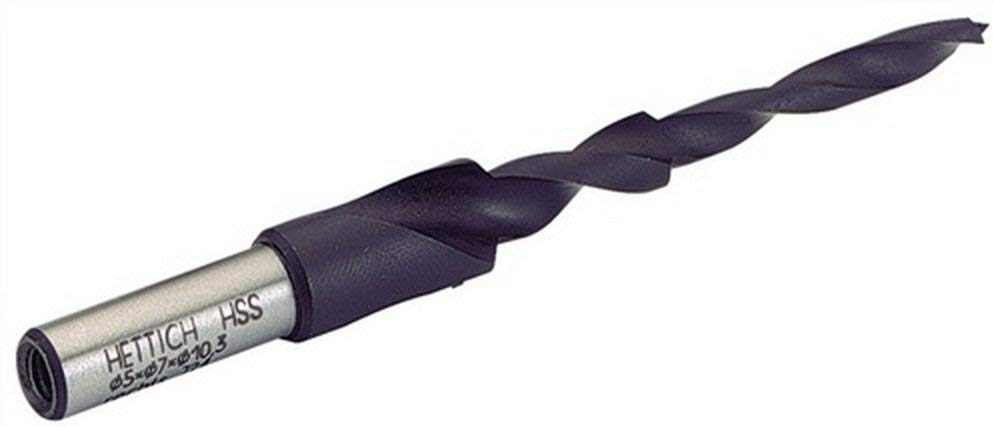 Inconvénient des vis Direkta 2
2
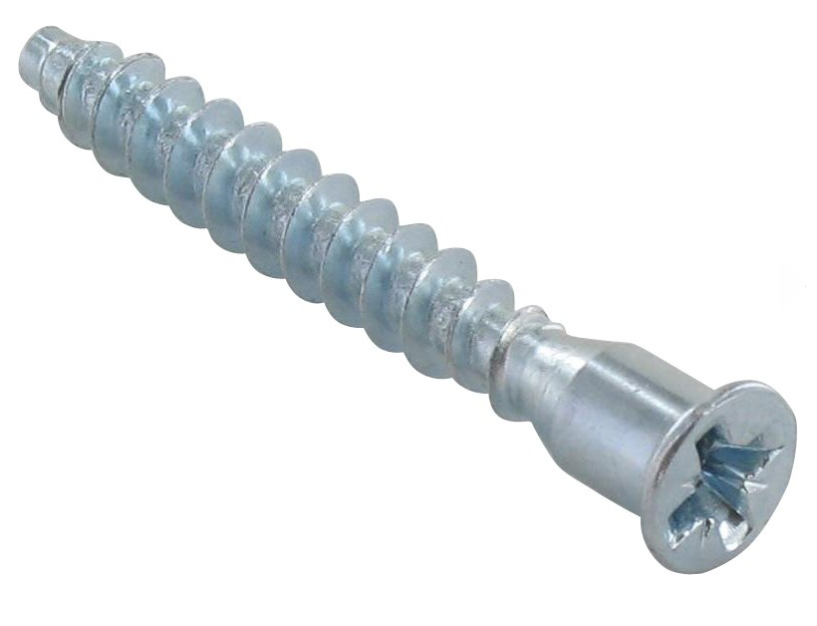 Le format le plus courant est7 x 50 à 8 € le 100
Mais elles n’existent qu’avec empreinte Pozidriv
L’offre des concurrents
2
HÄFFELE Conformat7 x 50 à 10 € le 100empreinte 6 pans creux à tourillon
Berkner7 x 50 à 10€50 le cent empreinte 6pans creux à tourillon
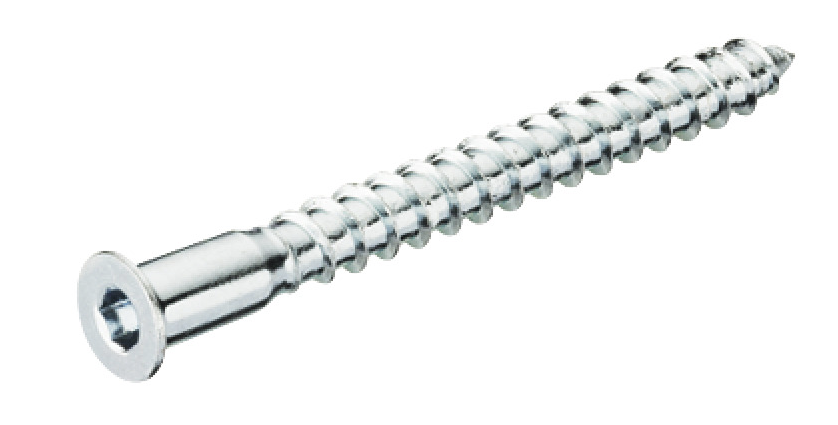 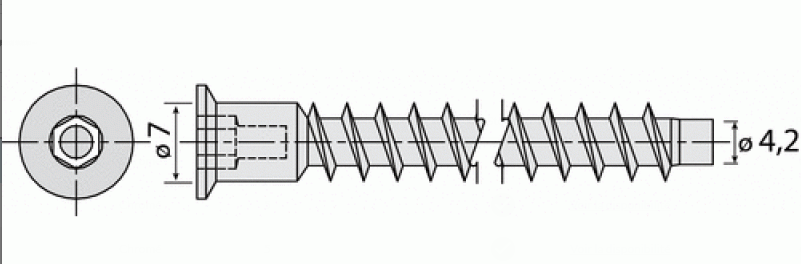 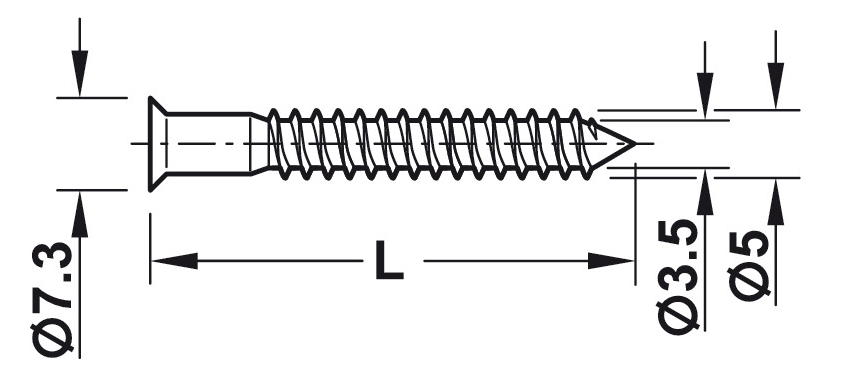 Utilisation
L’espacement recommandé est de 30 cm
Deux vis par assemblage suffiront
Donc pour un caissonhuit vis nécessiteront un budget de 0€80
Suggérez au conseil d’investir dans une mèche
Utilisation
Afin d’éviter d’investir dans une mèche étagée
On peut procéder en deux étapes
Premier perçage diamètre 5 profondeur 70
Deuxième perçage diamètre 7 profondeur 15
Conclusion
Il s’agit d’un système d’assemblagesimple et restant abordable
 Ma préférence va aux Conformat 
 Hélas il faudra investir 50 € dans la mèche
L’essayer c’est l’adopter….